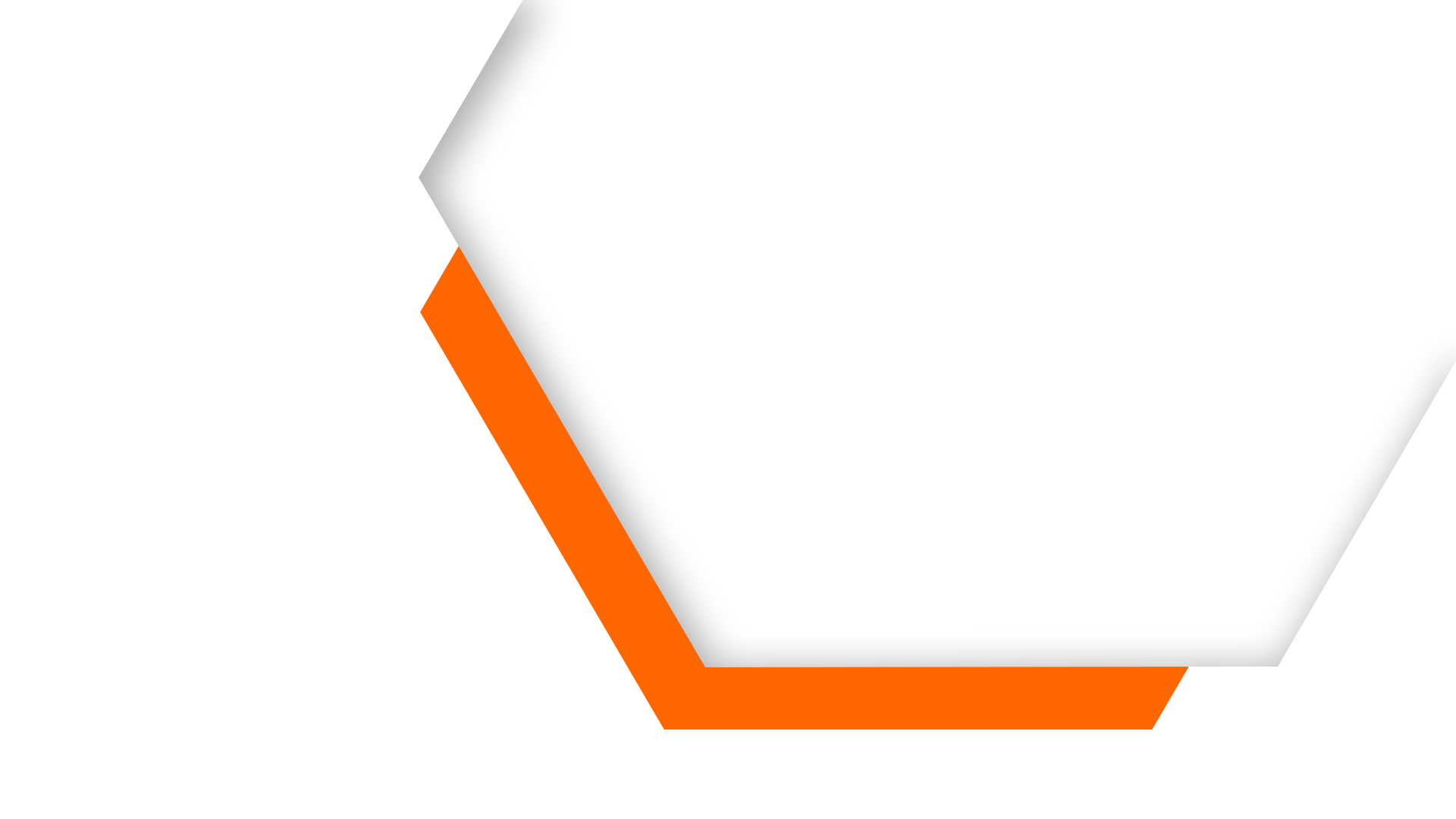 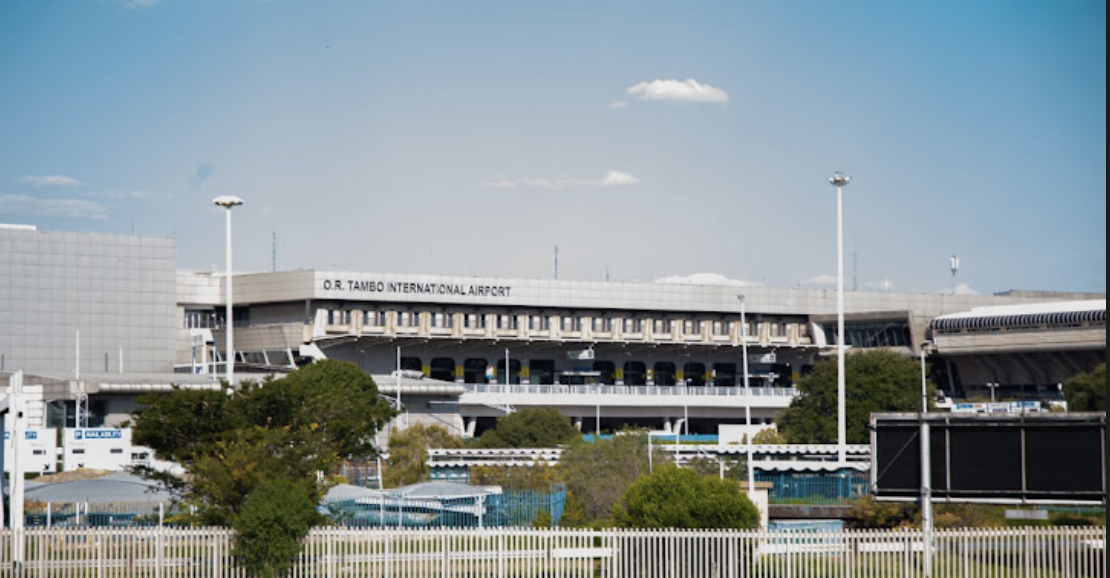 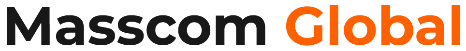 OR Tambo International Airport, Johannesburg, South Africa.
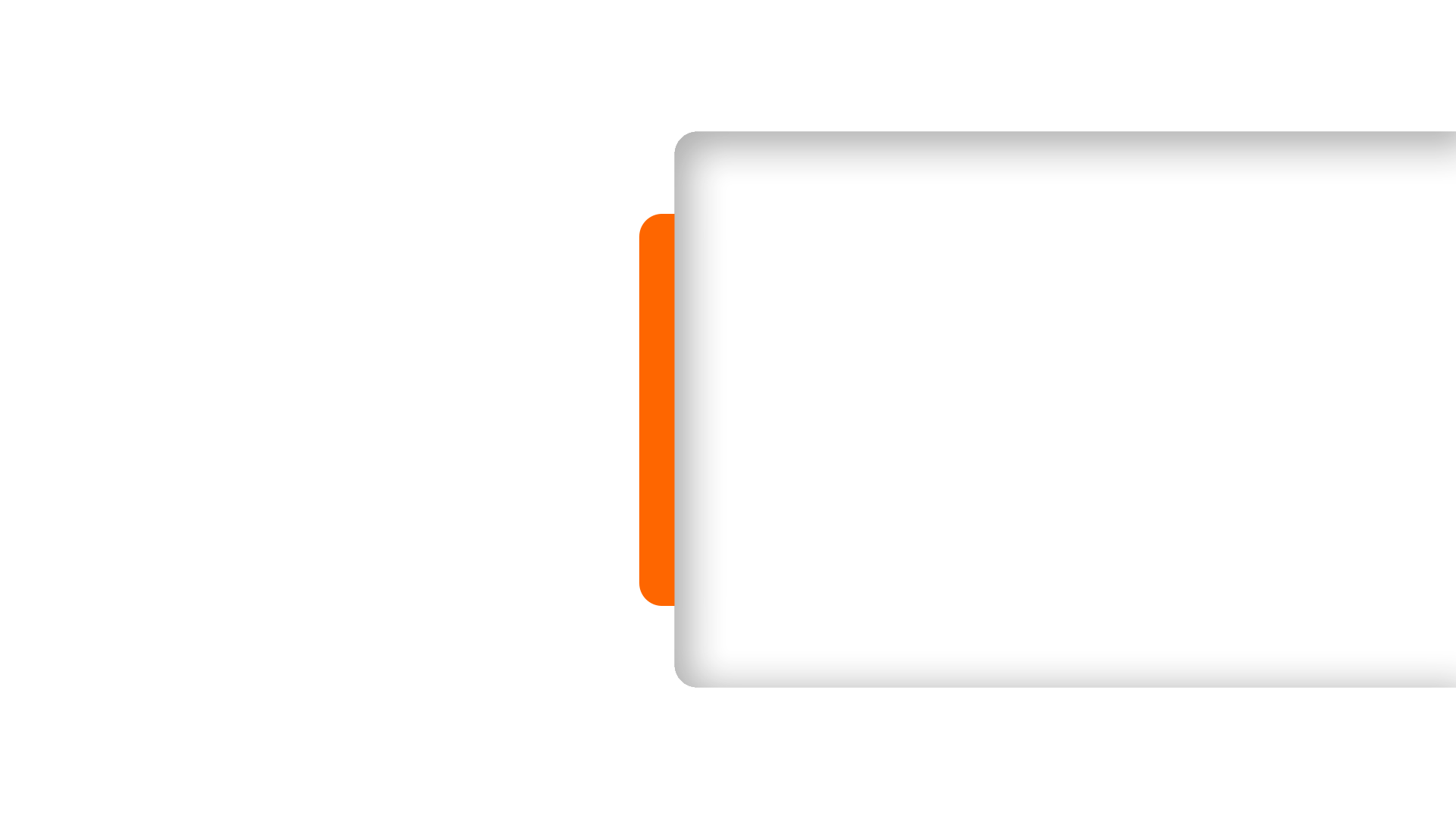 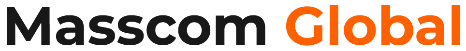 International Departures
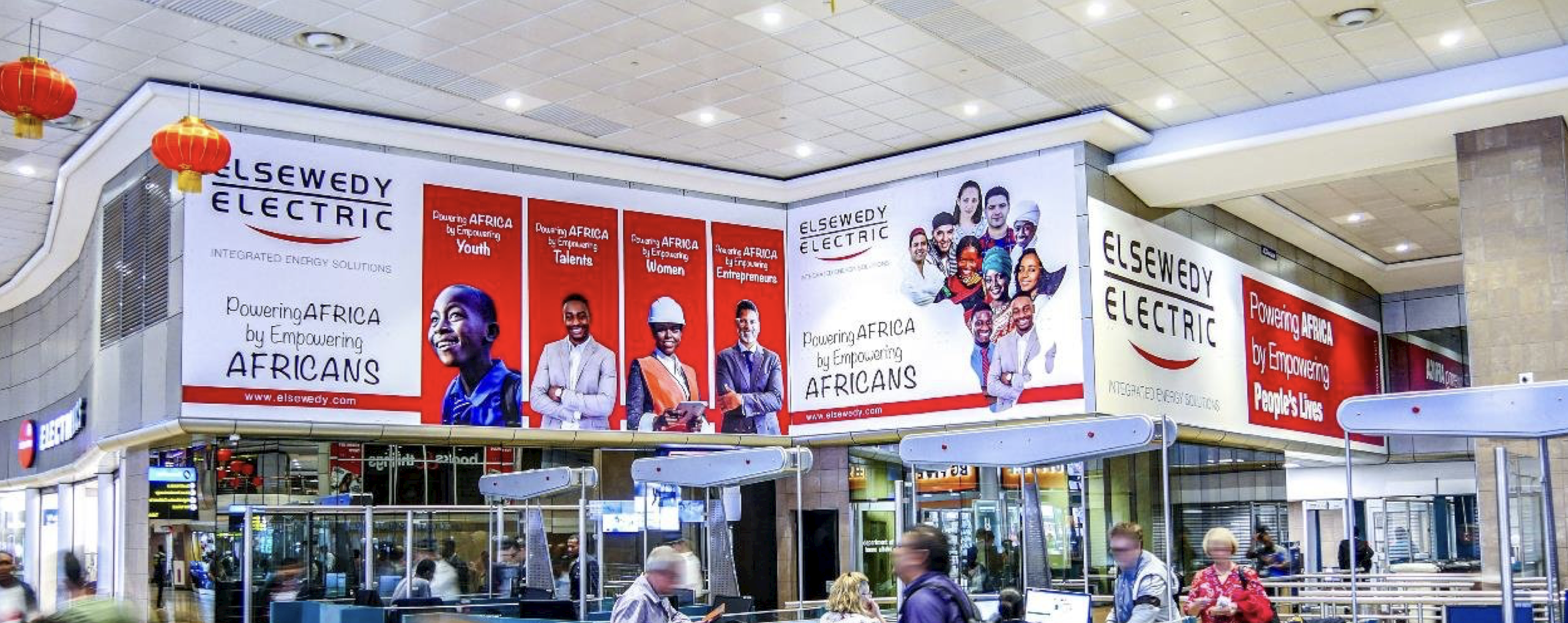 Location details
High impact site bulkhead, opposite the 'Big 5' duty free shop, visible to all passengers at passport control and duty-free area
igh impact site bulkhead, opposite the 'Big 5' duty free shop, visible to all passengers at passport control and duty-free area
Spec
Product Type :      Bulkhead
Panels:                  3  
Illuminated :          No
Size :                      73 Sqm
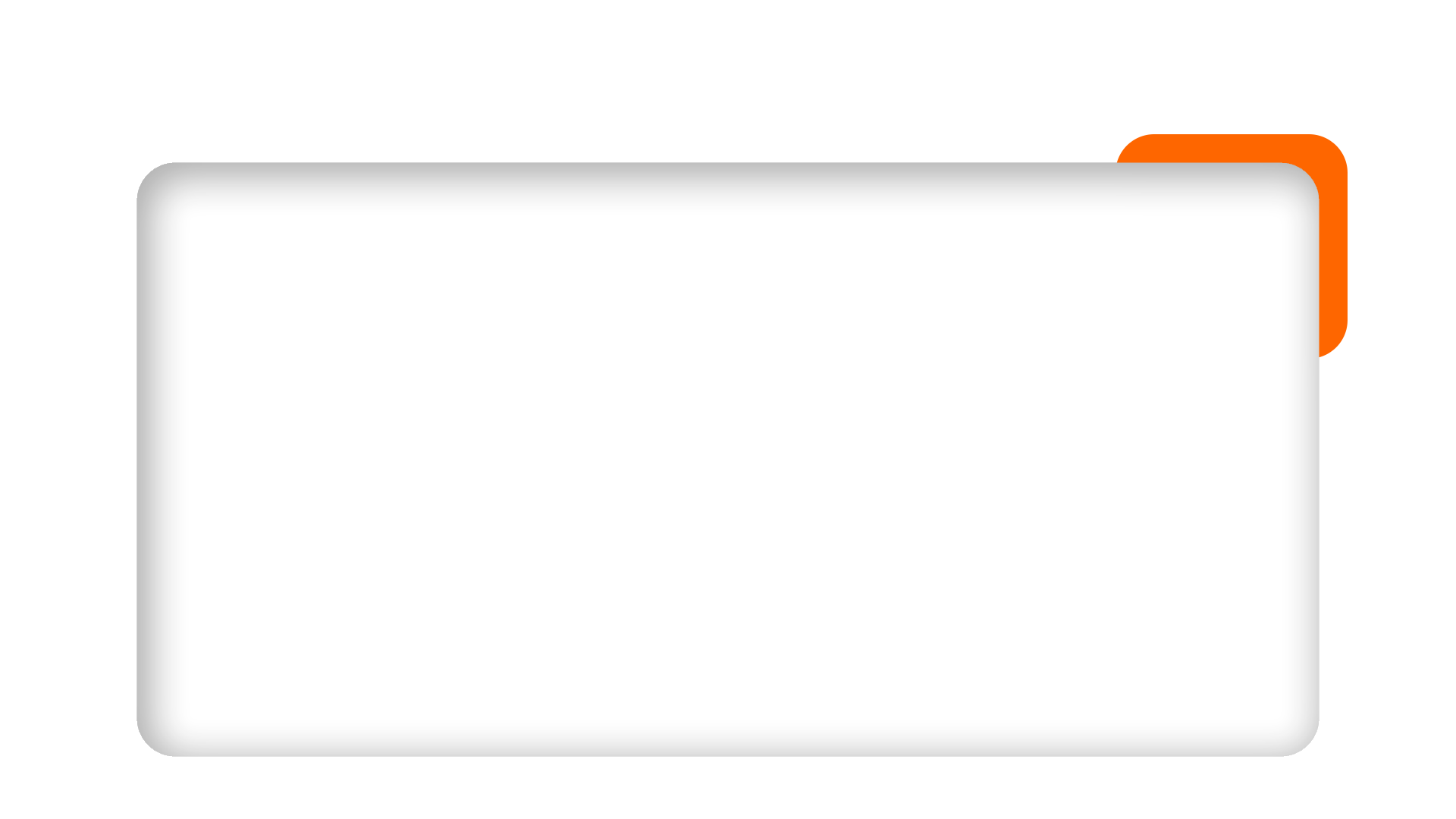 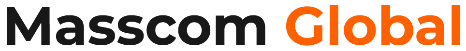 Map View
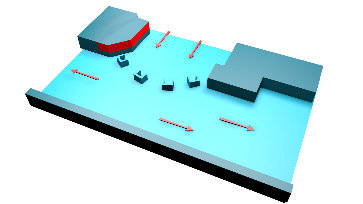 Passport Control
International
Departures
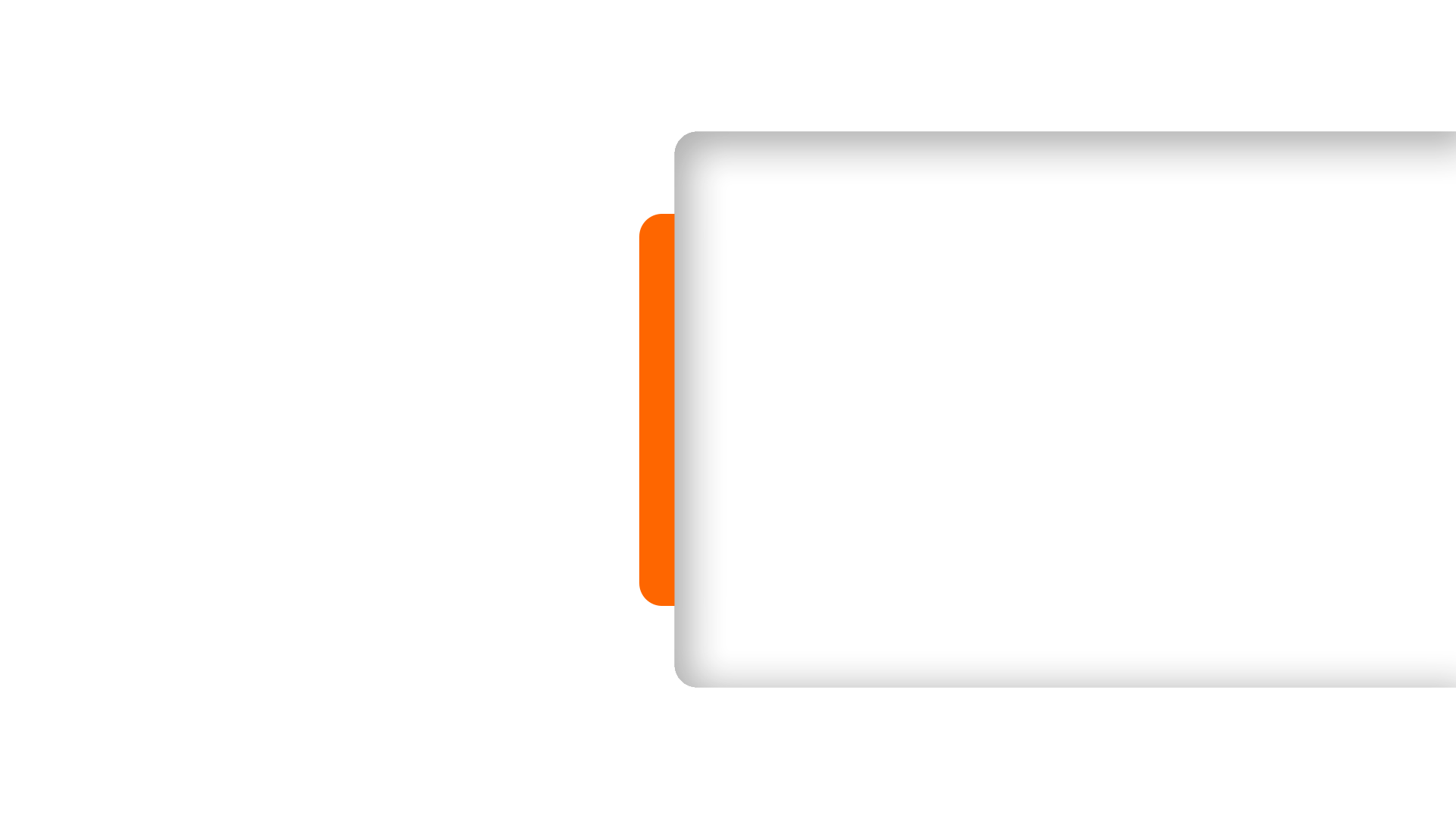 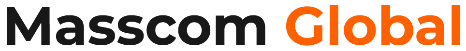 International Departures
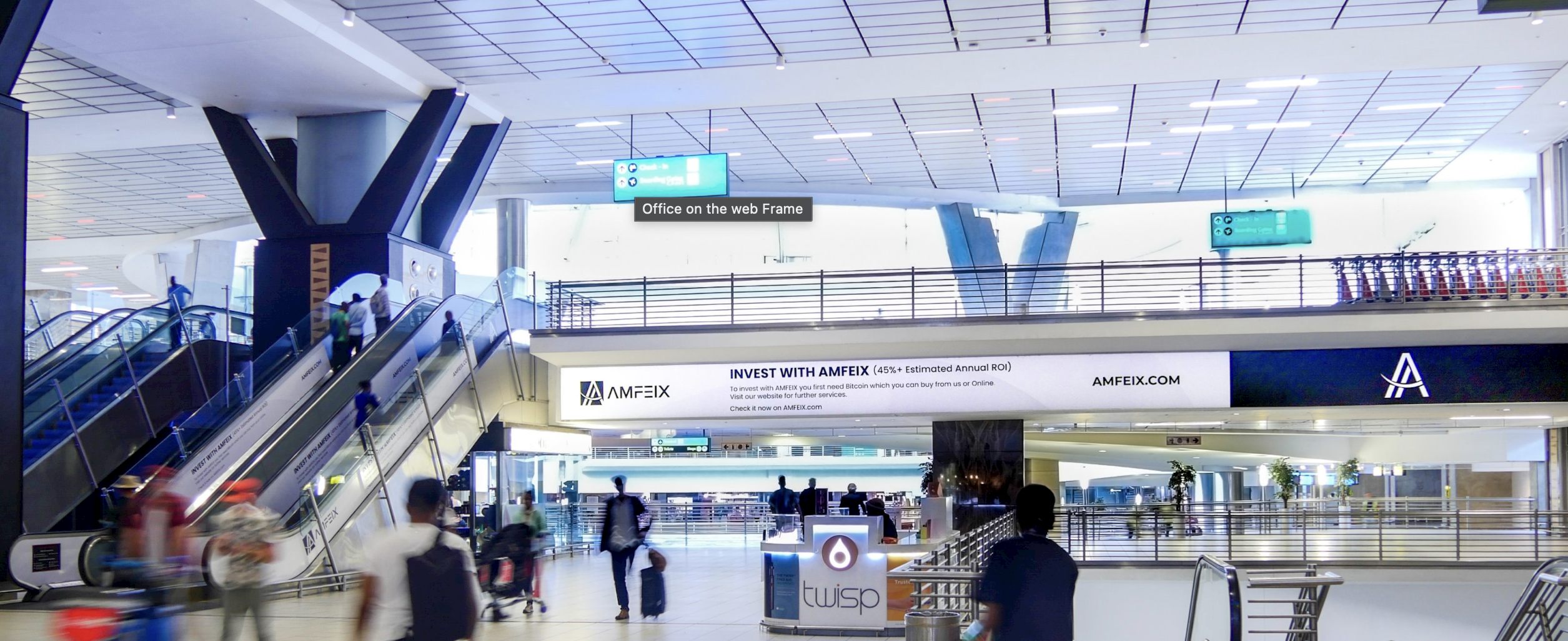 Location details
Located public concourse, targeting all domestic and international travellers & 'meeters and greeters', in proximity to airport door entrances, elevators and escalators.
Spec
Product Type :      Zone
Panels:                  Multiple  
Illuminated :          No
Size :                      73 Sqm                                1 x 20m (bul-head)
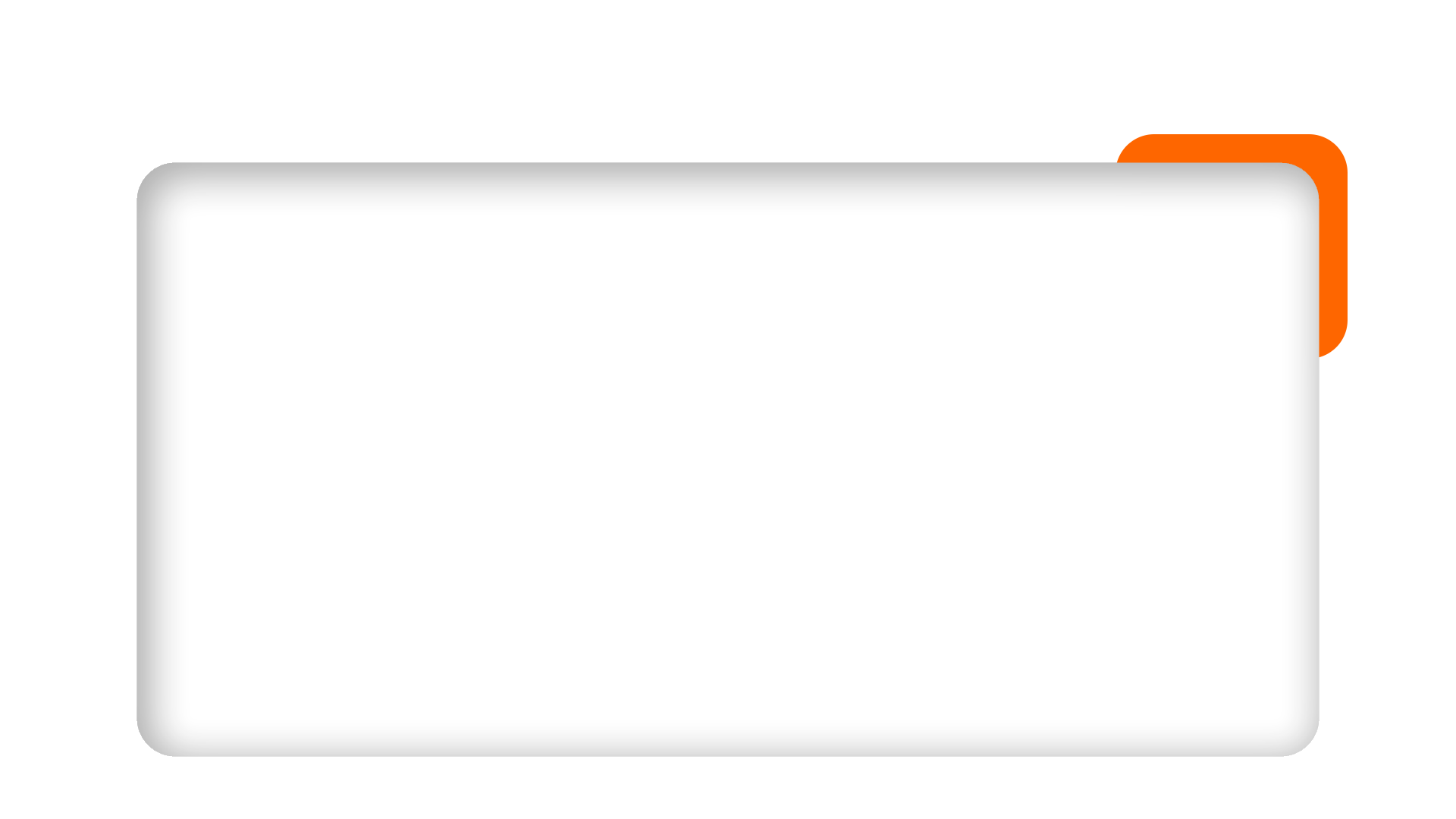 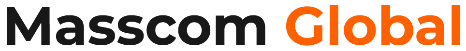 Map View
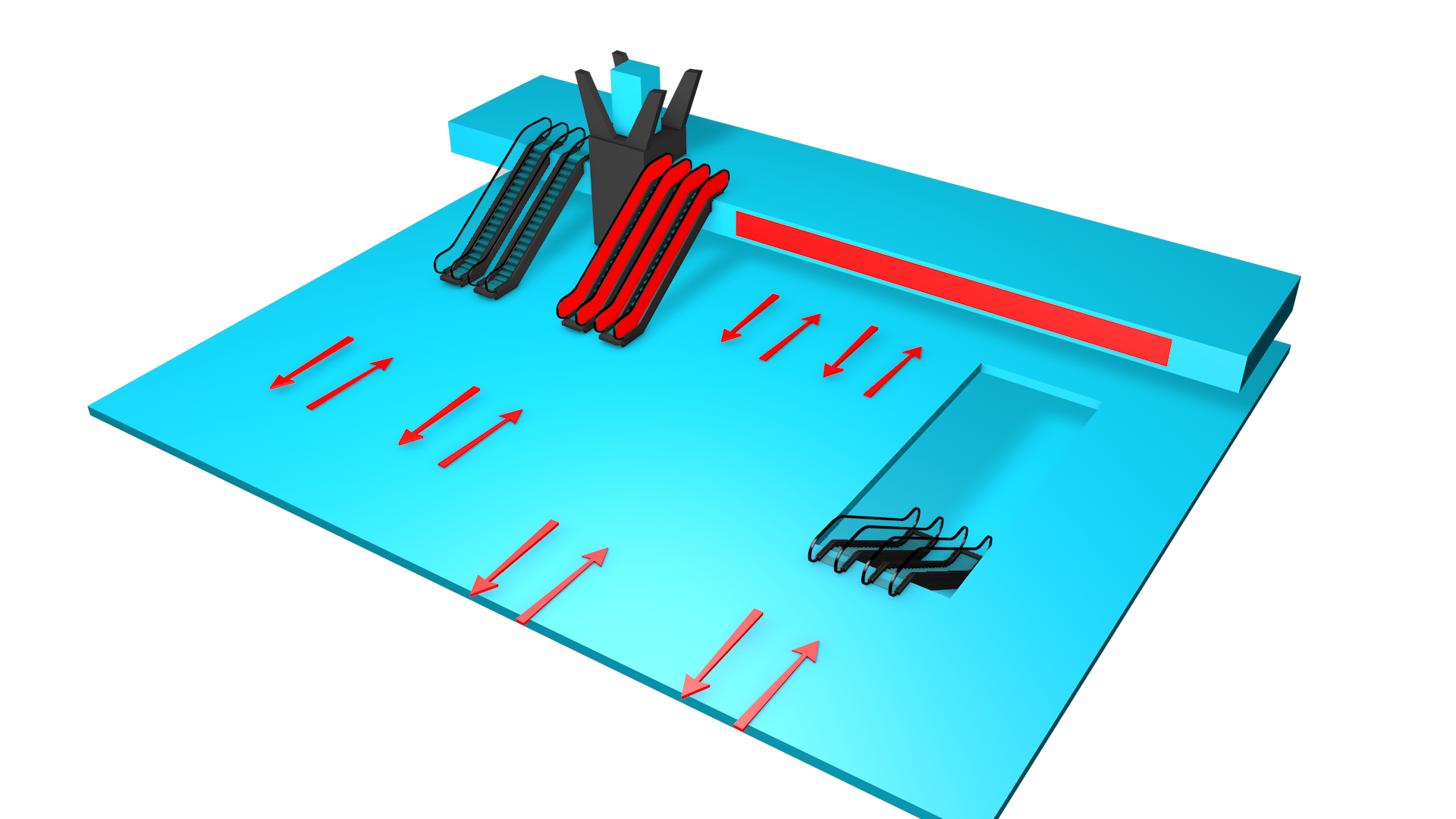 Public Concourse
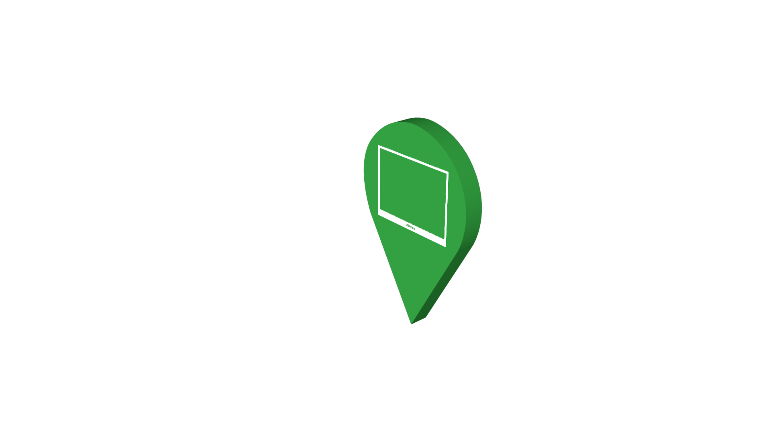 International Departures
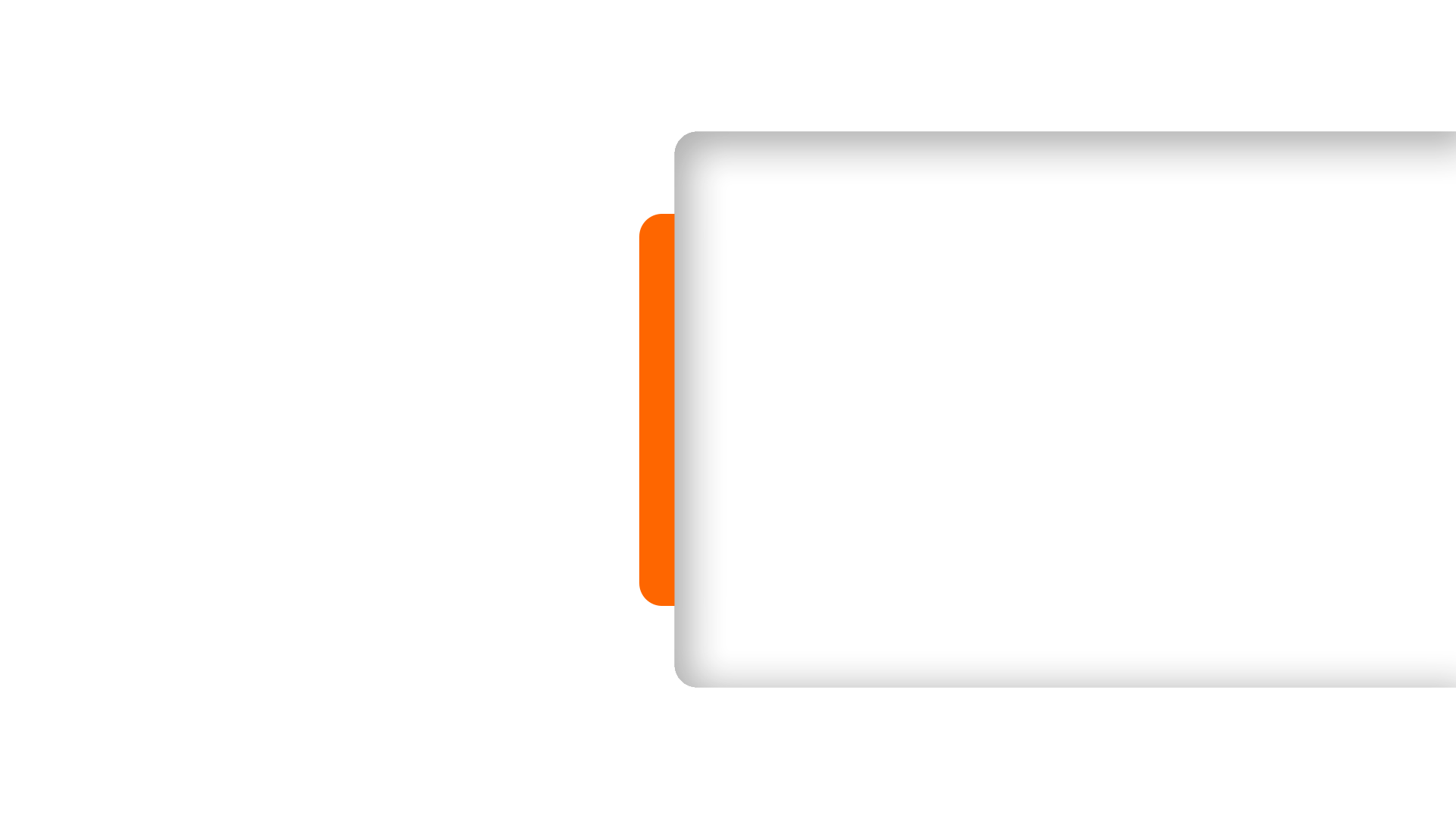 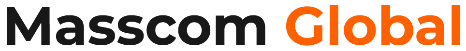 International Departures
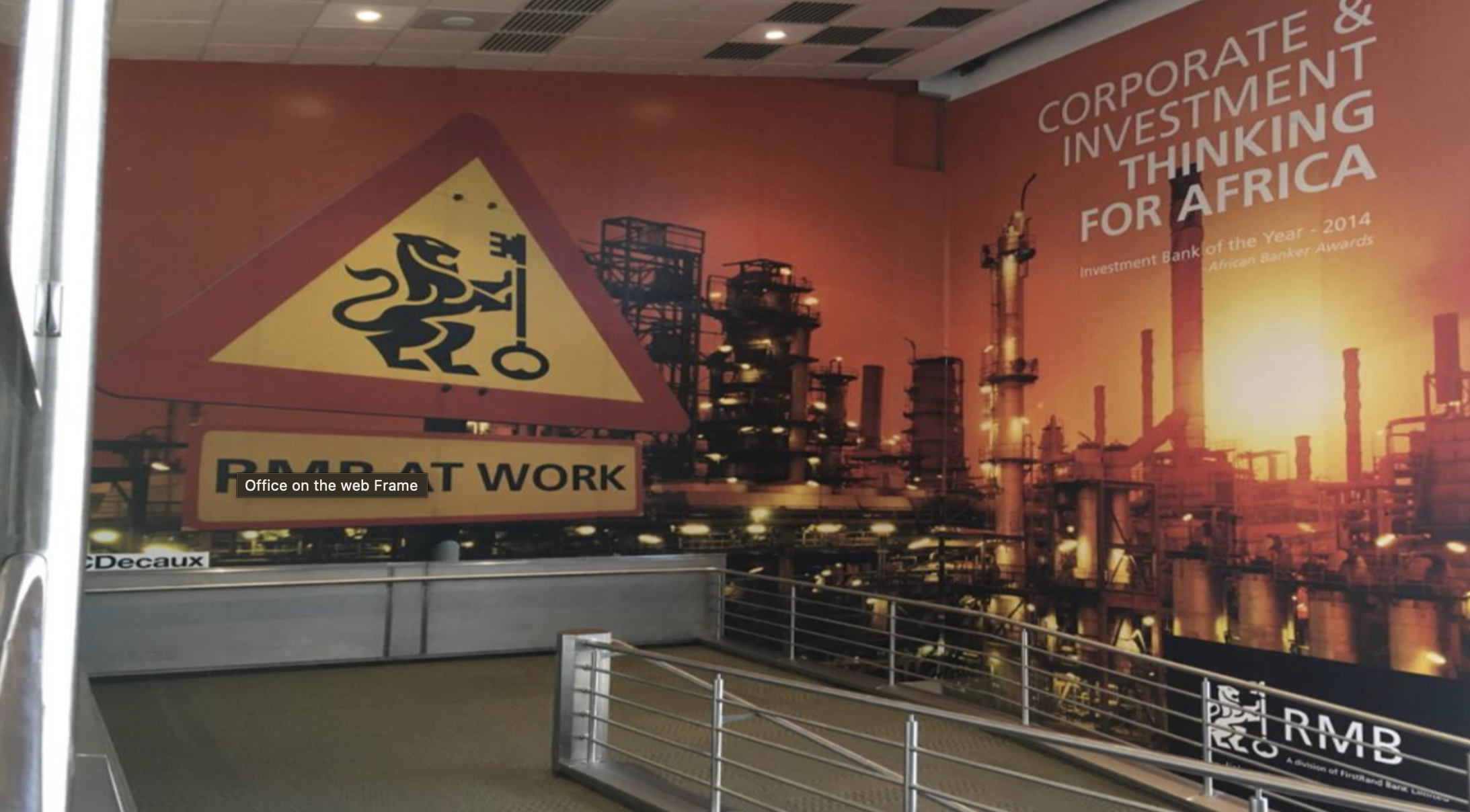 Location details
Targeting passengers prior to boarding at boarding gate 3
Spec
Product Type :       Wall Site
Panels:                    2 
Illuminated :           No
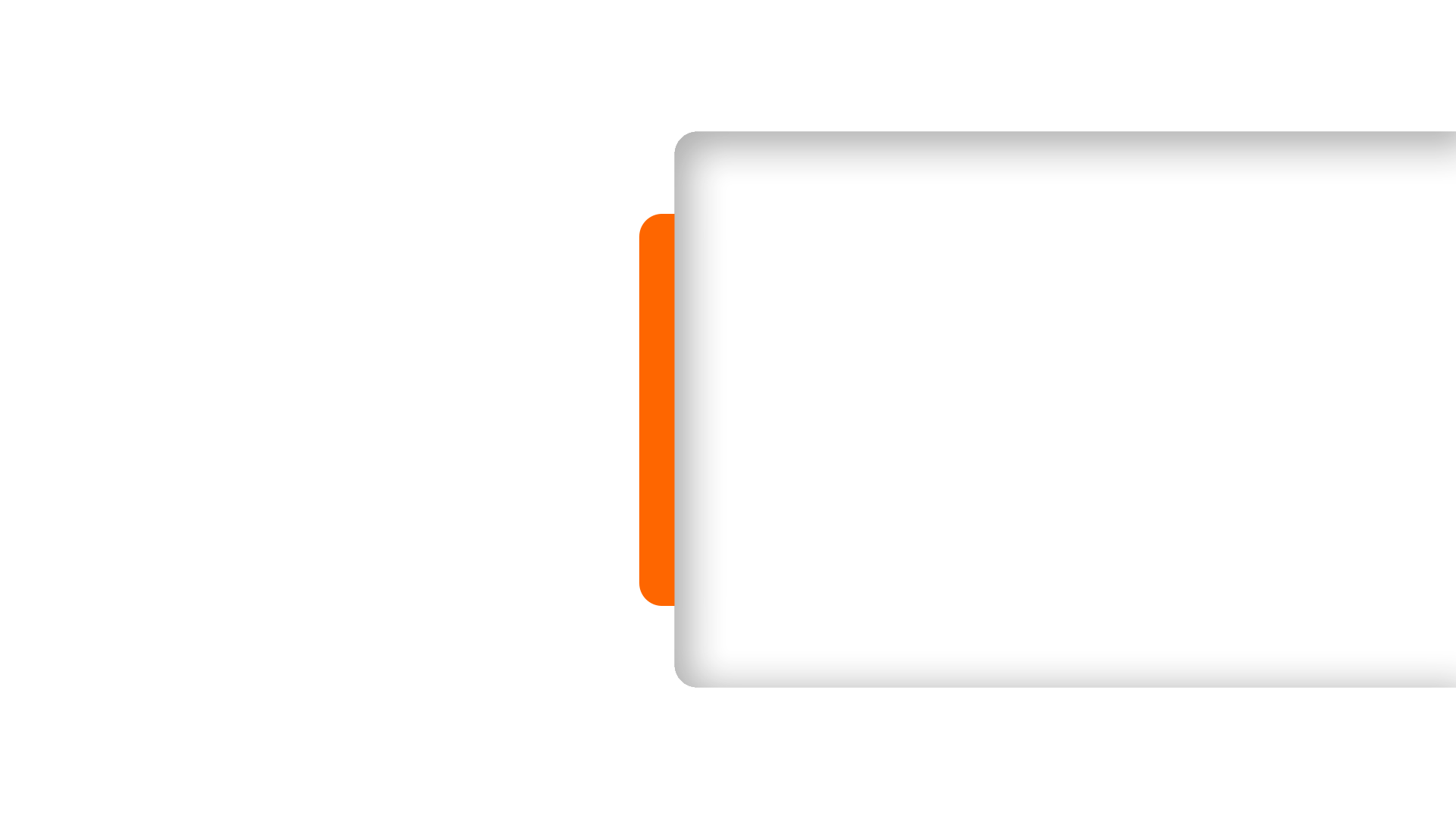 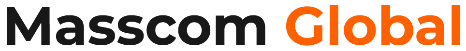 Domestic Arrivals
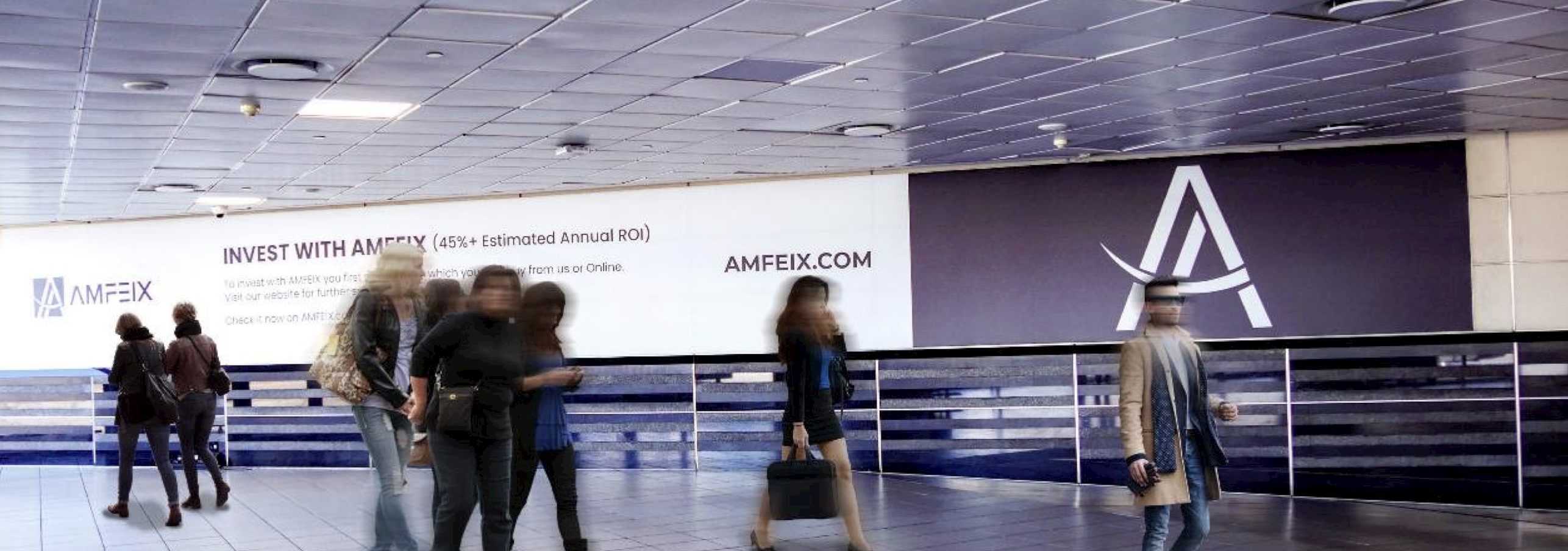 Location details
High impact wall site, targeting all domestic arrival passengers, on route to the baggage hall coming, from the buses from plane
Spec
Product Type :      Wall Site   
Panels:                   2 
Illuminated :           No
 Size:                       54.45 Sqm                                2.8 x8.9m & 1.92 x16.21m
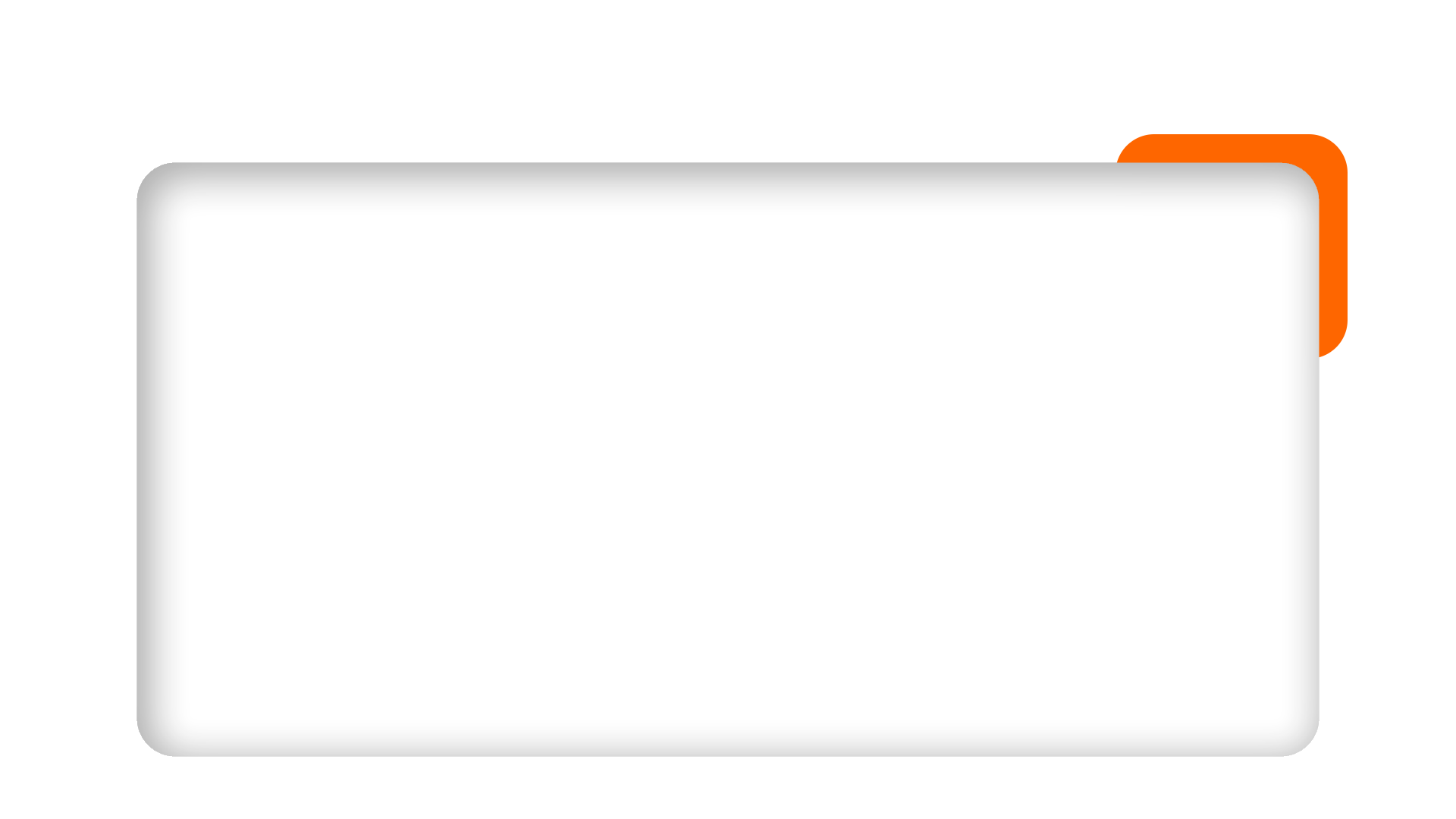 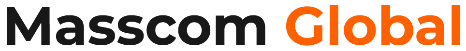 Map View
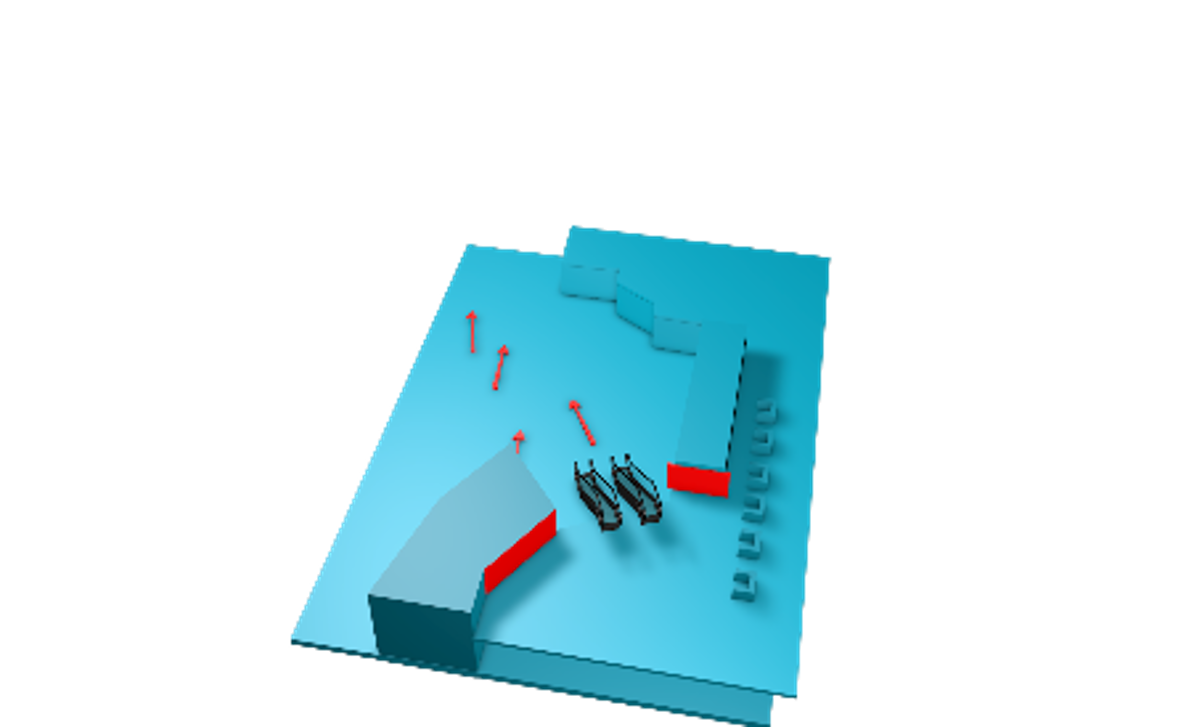 Baggage Claim
Domestic Arrivals
Bus Drop Off Point
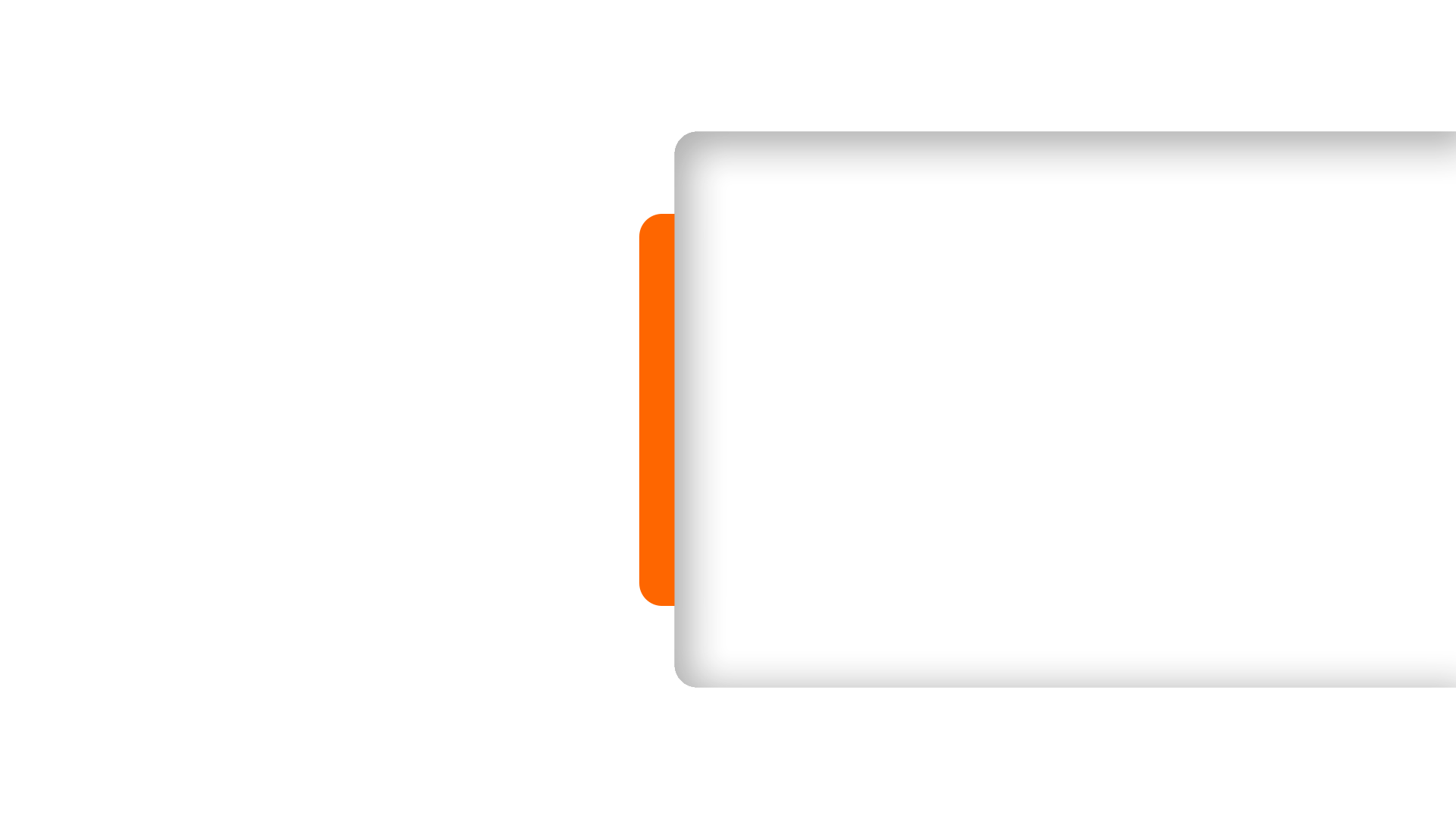 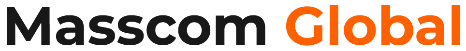 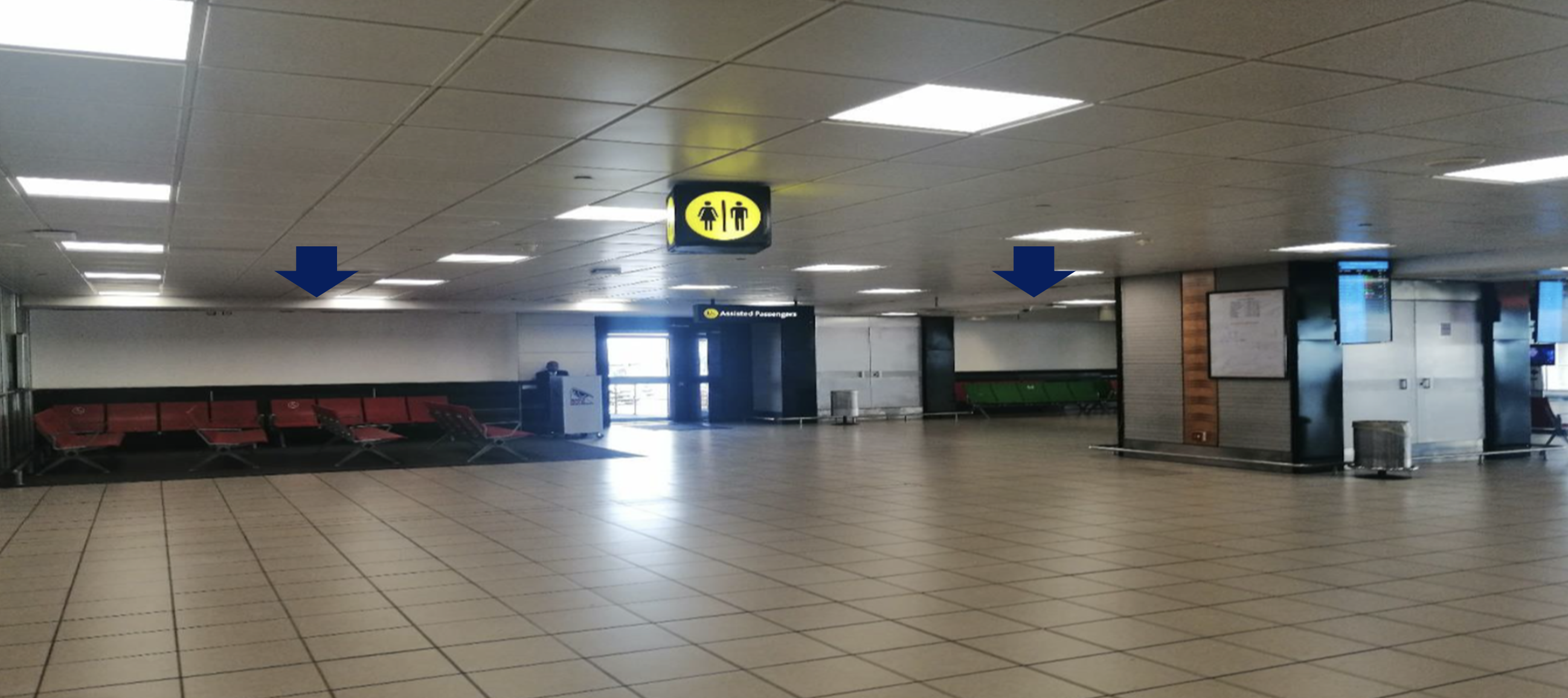 Domestic Departures
Location details
Airside – Departure Gates E Hall.
Spec
Product Type :      Wall Site   
Panels:                   3
Illuminated :           No
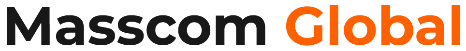 External Site
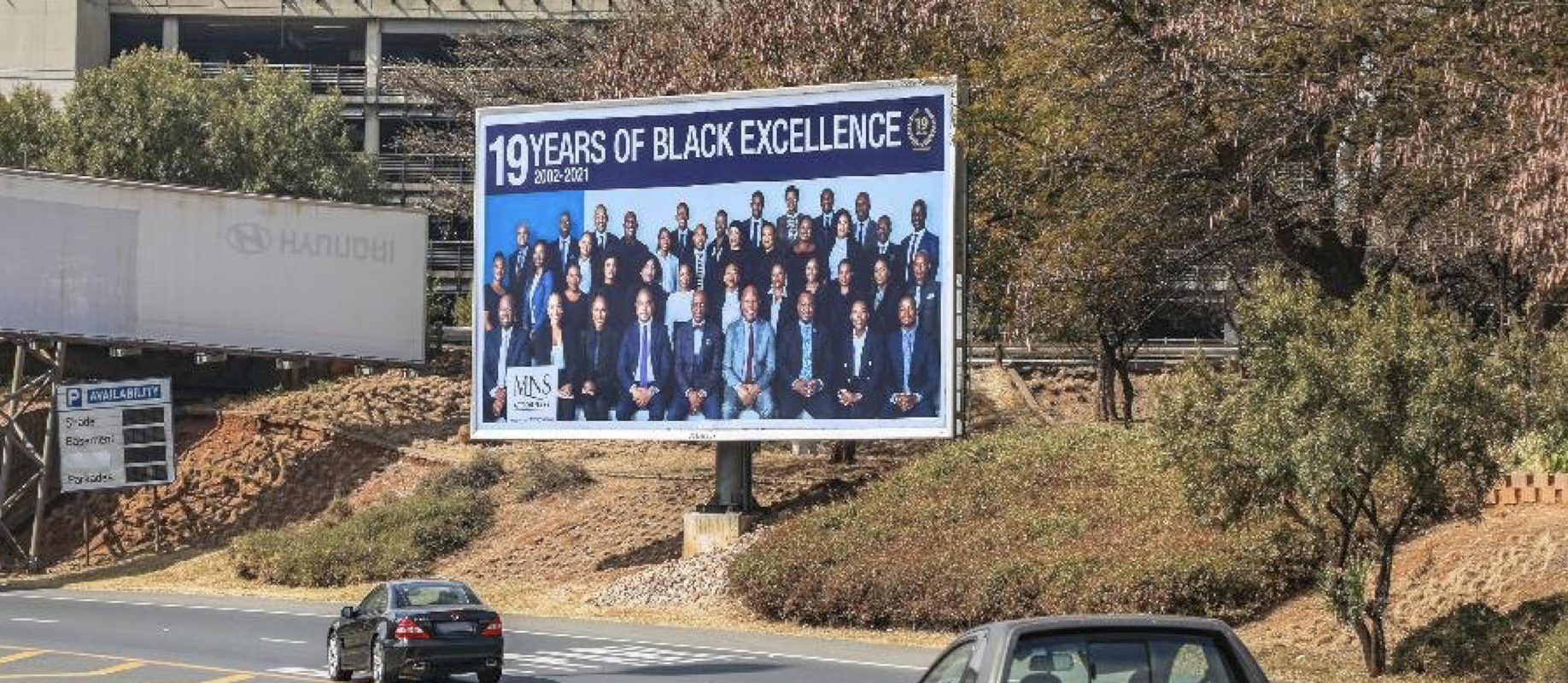 Location details
Entrance from Johannesburg to OR Tambo International Airport | Johannesburg International Airport | Gauteng
Spec
Size:  6X12
Illumination: No
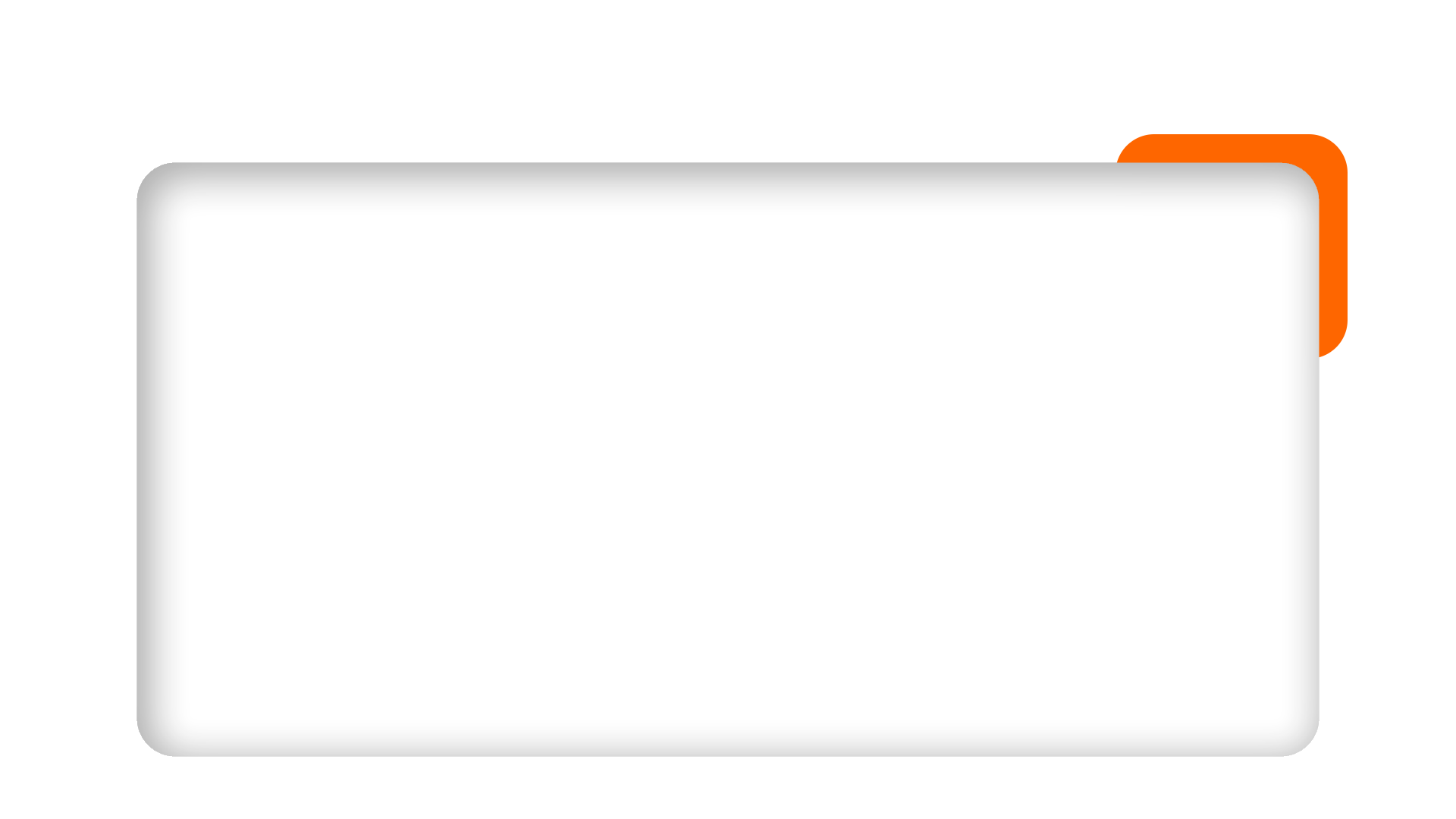 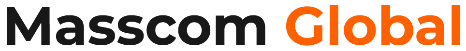 Map View
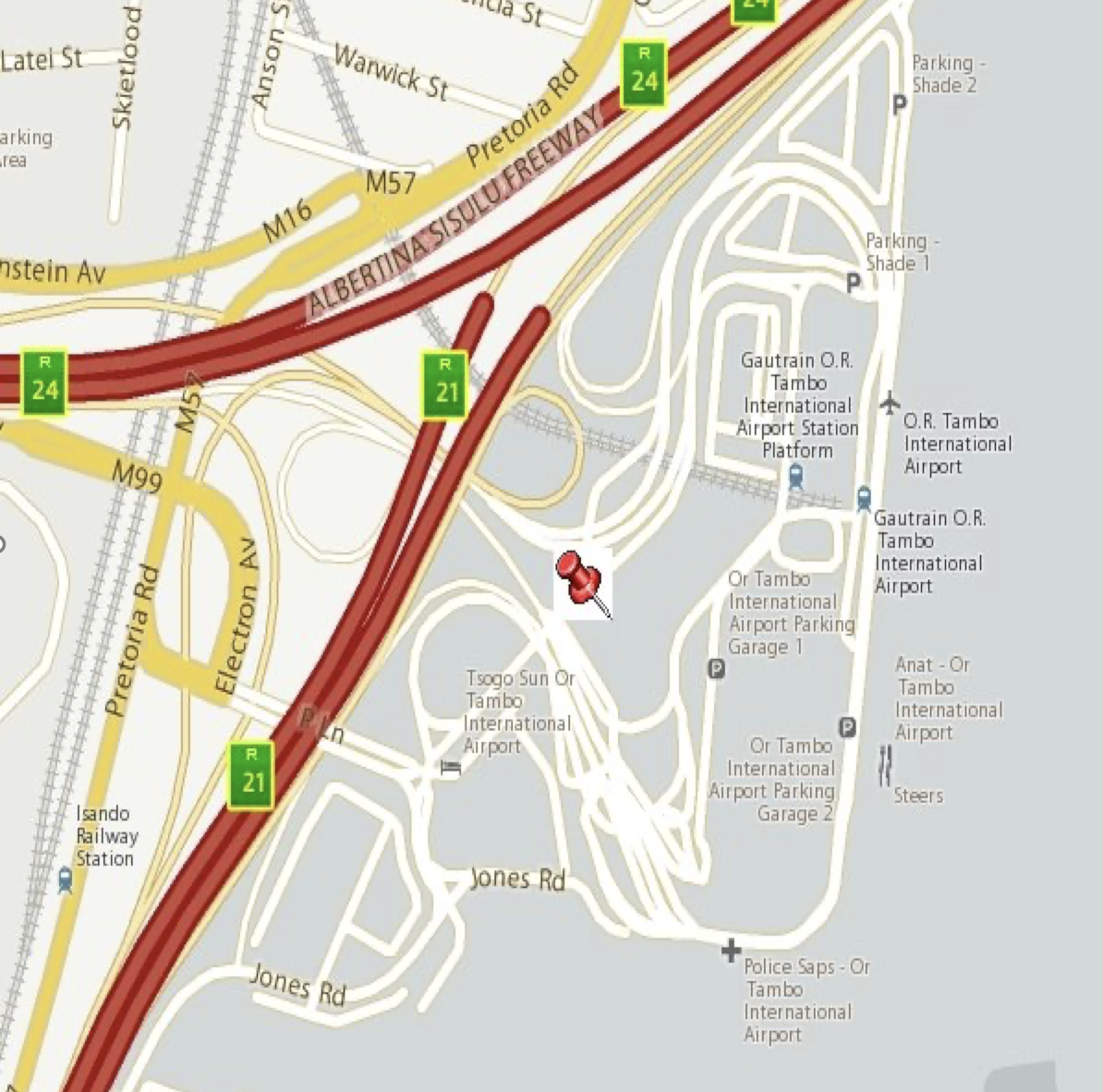 6X12​
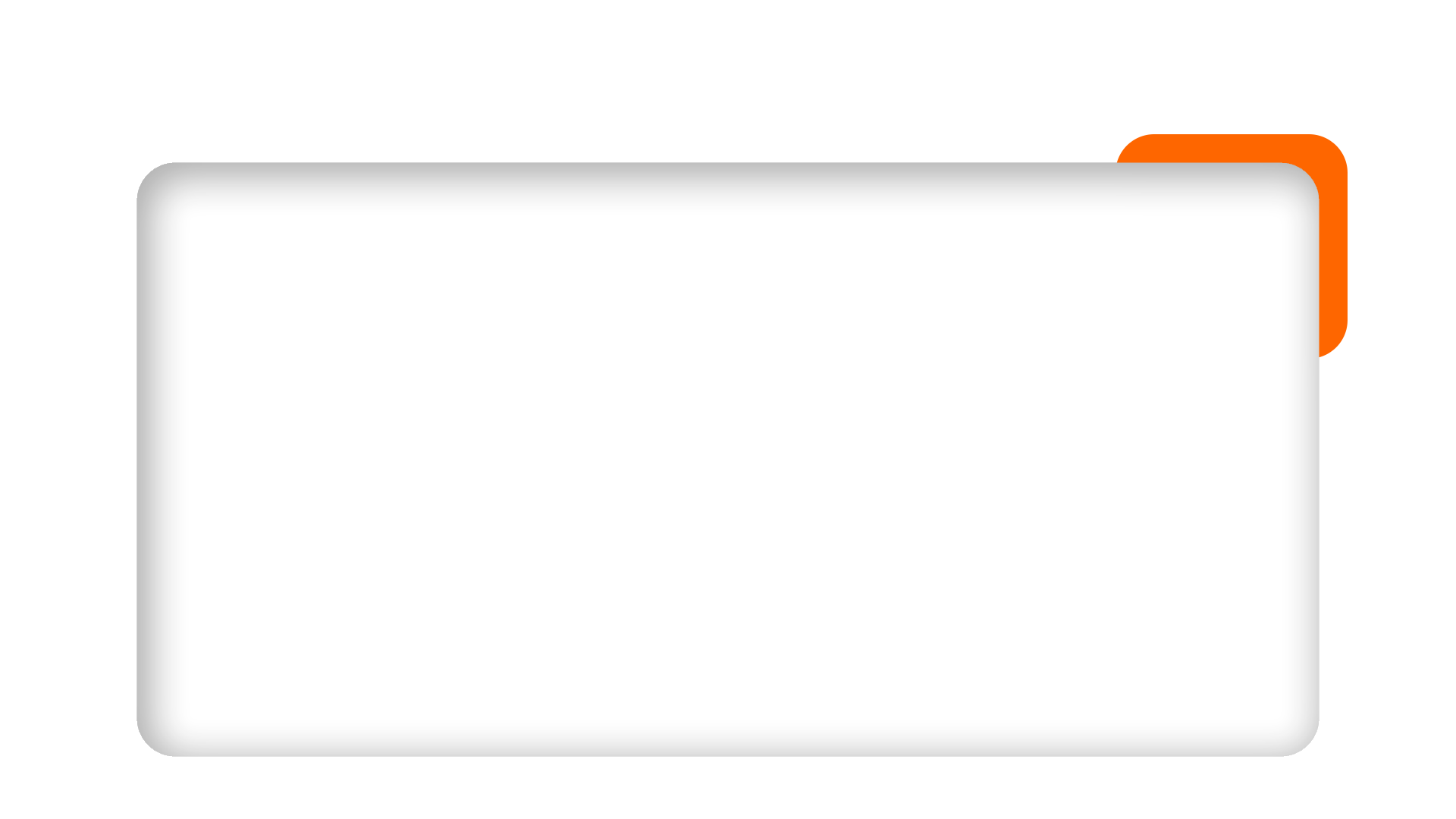 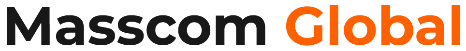 Thank You